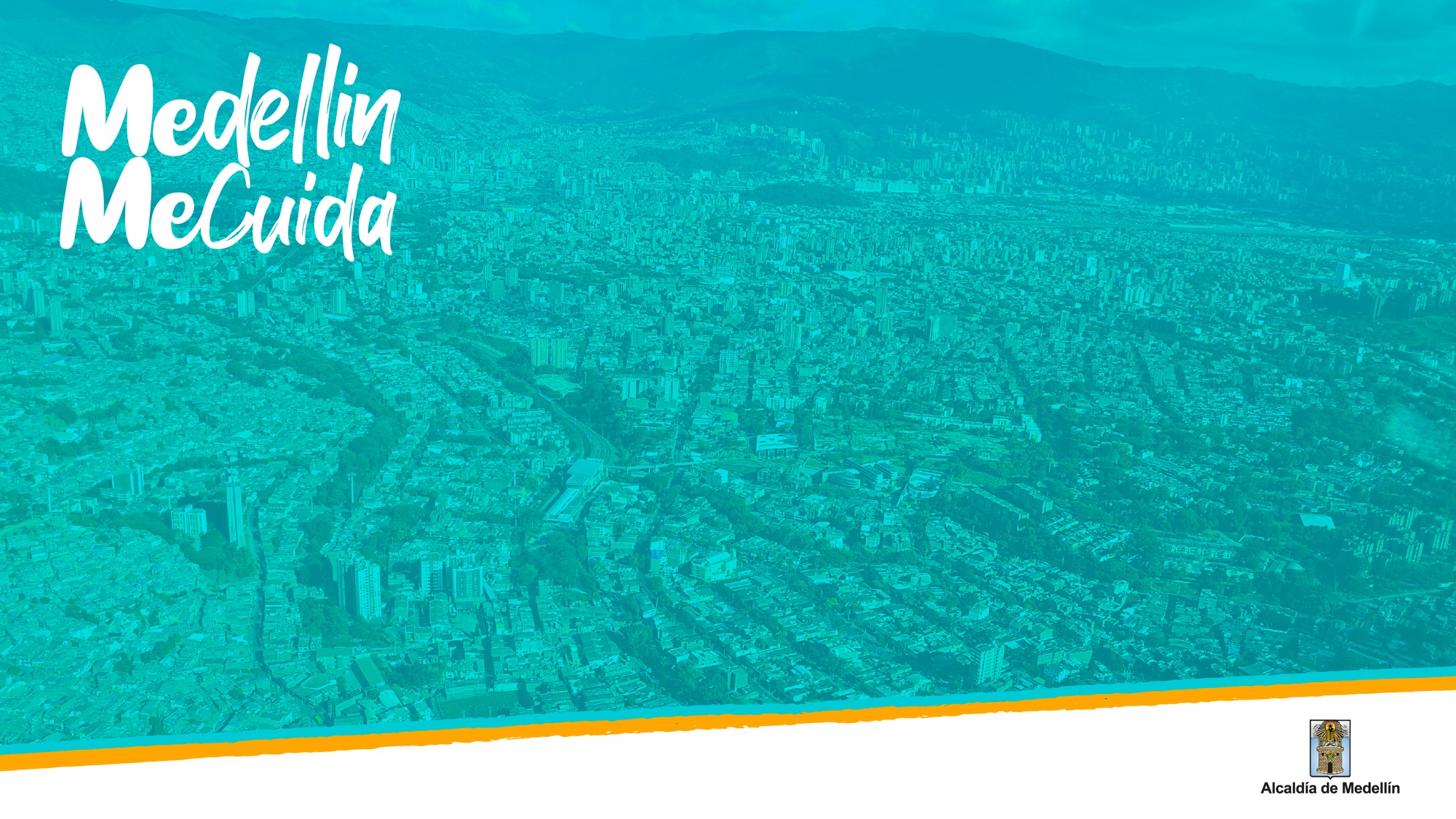 SISTEMA DE PQRSD 
ATENCION AL CIUDADANO 
TECNOLOGÍAS DE LA INFORMACIÓN Y LA COMUNICACIÓN (TICS)
MESA AMPLIADA DE SALUD
Secretaría de Salud
[Speaker Notes: OPCIÓN DE PORTADA #1

Esta diapositiva se utiliza para agregar el título de la presentación y la secretaría a la cual pertenece.
Tipo de letra: Arial en negrilla
Tamaño sugerido : 24
Color: negro
El texto debe ir alineado a la derecha (Evitar que los títulos estén en mayúsculas sostenida). 
Si el título es muy largo puede manejarse entres (3) líneas. Si es corto en una (1) o dos (2) líneas. 
NOTA IMPORTANTE: Se debe respetar el área de protección del escudo de armas, no debe colocar el título SOBRE el escudo de armas o cualquier otro elemento gráfico de la diapositiva sobre la palabra MEDELLÍN.]
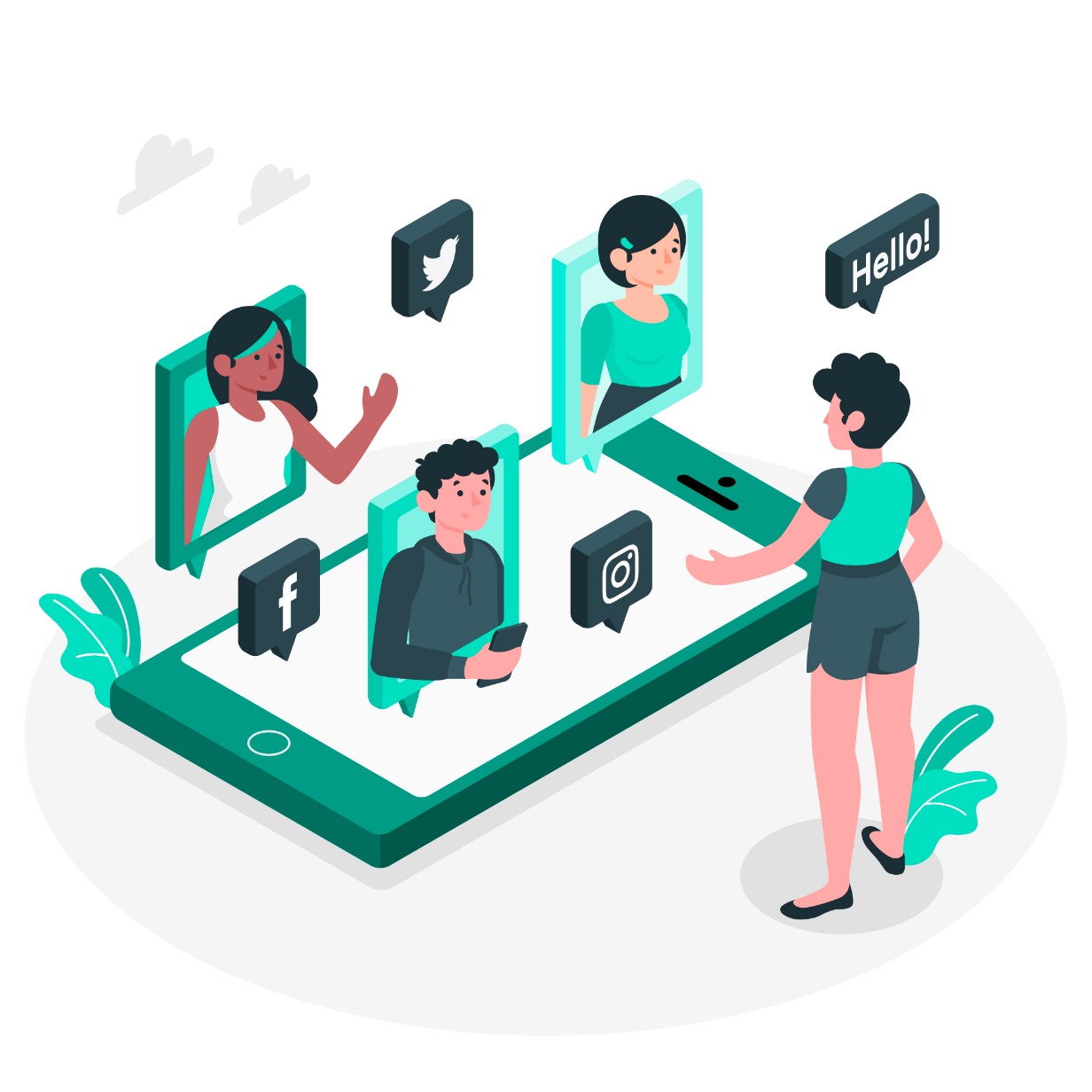 ¿Qué son las redes sociales?
Son comunidades virtuales, conectadas entre sí, por personas que pueden o no conocerse de manera física. 

Esta conexión, es generada por gustos, ideas u otros factores en común.
[Speaker Notes: Esta diapositiva se utiliza para el desarrollo de los temas. 

Tipo de letra: Arial en negrilla, tamaño 24
Tamaño sugerido para párrafos : 16
Color: gris oscuro 80% negro 
El texto debe ir alineado a la izquierda.
Si el título es muy largo puede manejarse entres (3) líneas. Si es corto en una (1) o dos (2) líneas. 
NOTA IMPORTANTE: Se debe respetar el área de protección del escudo de armas, no debe colocar imágenes y textos SOBRE el escudo de armas o la palabra MEDELLÍN.]
¿Por qué son importantes las redes sociales?
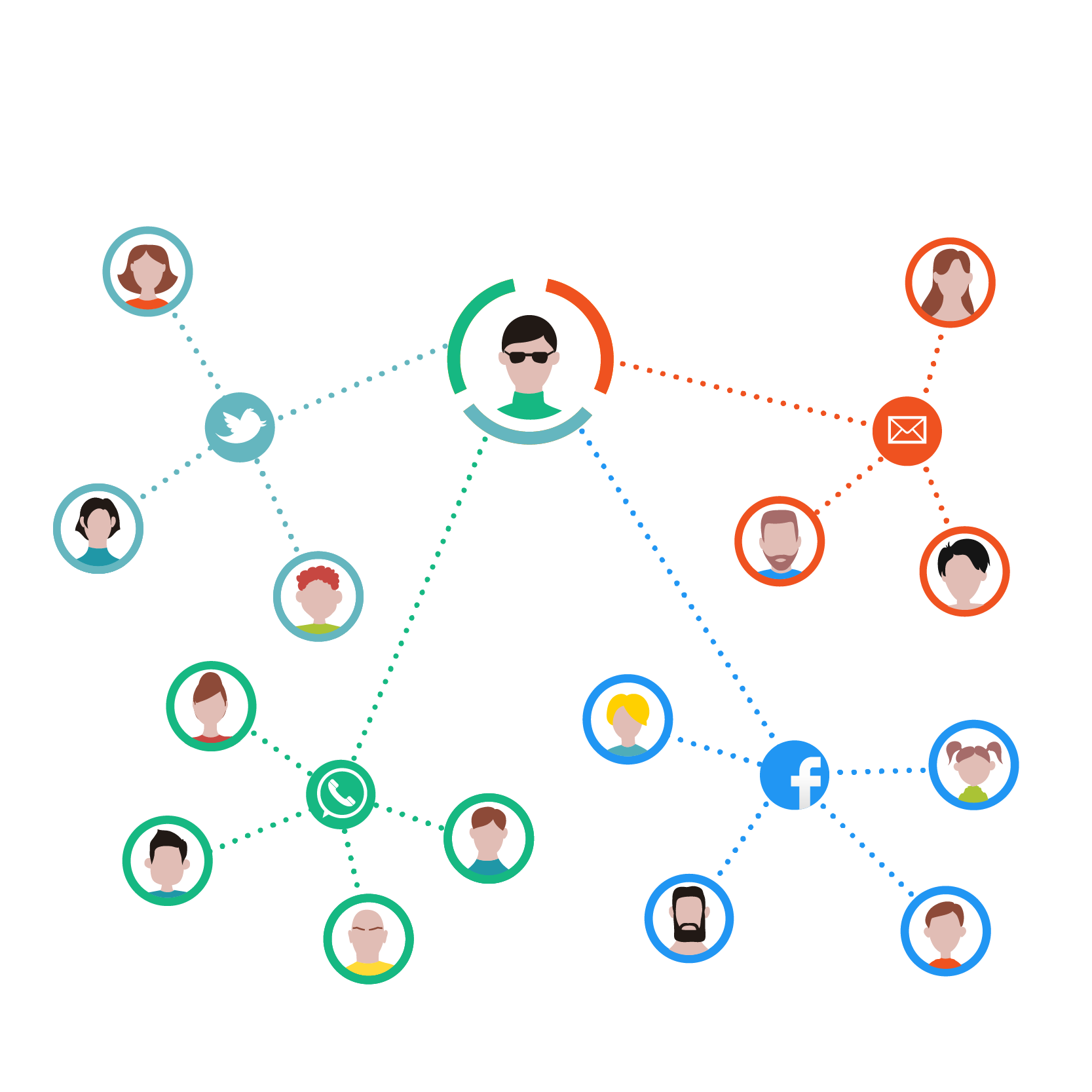 Ellas nos permiten la interacción con los demás, posibilitándonos la creación de contenidos, para compartir, participar y socializar.
[Speaker Notes: Esta diapositiva se utiliza para el desarrollo de los temas. 

Tipo de letra: Arial en negrilla, tamaño 24
Tamaño sugerido para párrafos : 16
Color: gris oscuro 80% negro 
El texto debe ir alineado a la izquierda.
Si el título es muy largo puede manejarse entres (3) líneas. Si es corto en una (1) o dos (2) líneas. 
NOTA IMPORTANTE: Se debe respetar el área de protección del escudo de armas, no debe colocar imágenes y textos SOBRE el escudo de armas o la palabra MEDELLÍN.]
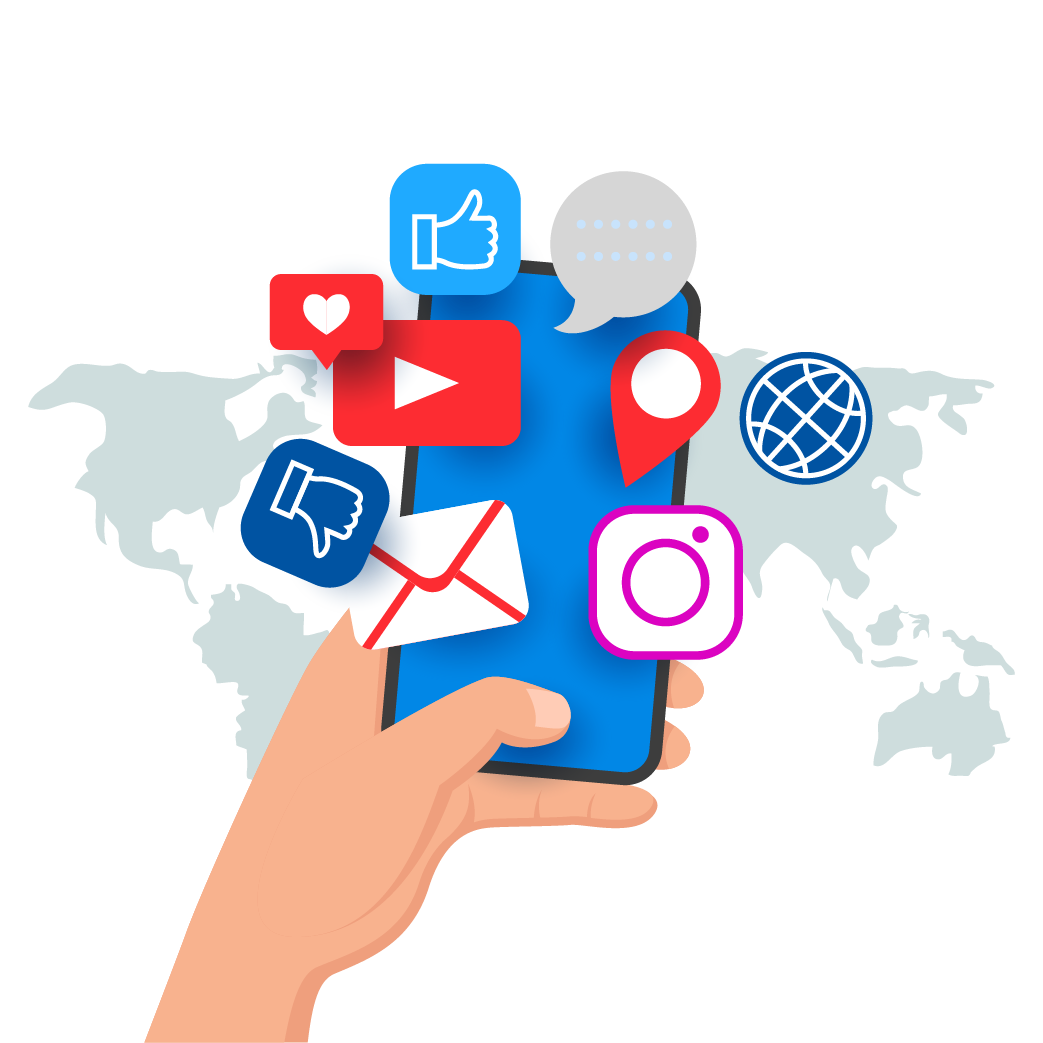 ¿Actualmente qué papel juegan?
El uso de estas, es una realidad en la vida de un gran porcentaje de la población, que buscan de manera estrecha, crear vínculos informativos,  emocionales, intelectuales o de diversión.
[Speaker Notes: Esta diapositiva se utiliza para el desarrollo de los temas. 

Tipo de letra: Arial en negrilla, tamaño 24
Tamaño sugerido para párrafos : 16
Color: gris oscuro 80% negro 
El texto debe ir alineado a la izquierda.
Si el título es muy largo puede manejarse entres (3) líneas. Si es corto en una (1) o dos (2) líneas. 
NOTA IMPORTANTE: Se debe respetar el área de protección del escudo de armas, no debe colocar imágenes y textos SOBRE el escudo de armas o la palabra MEDELLÍN.]
¿Cuáles se usan para estar conectados?
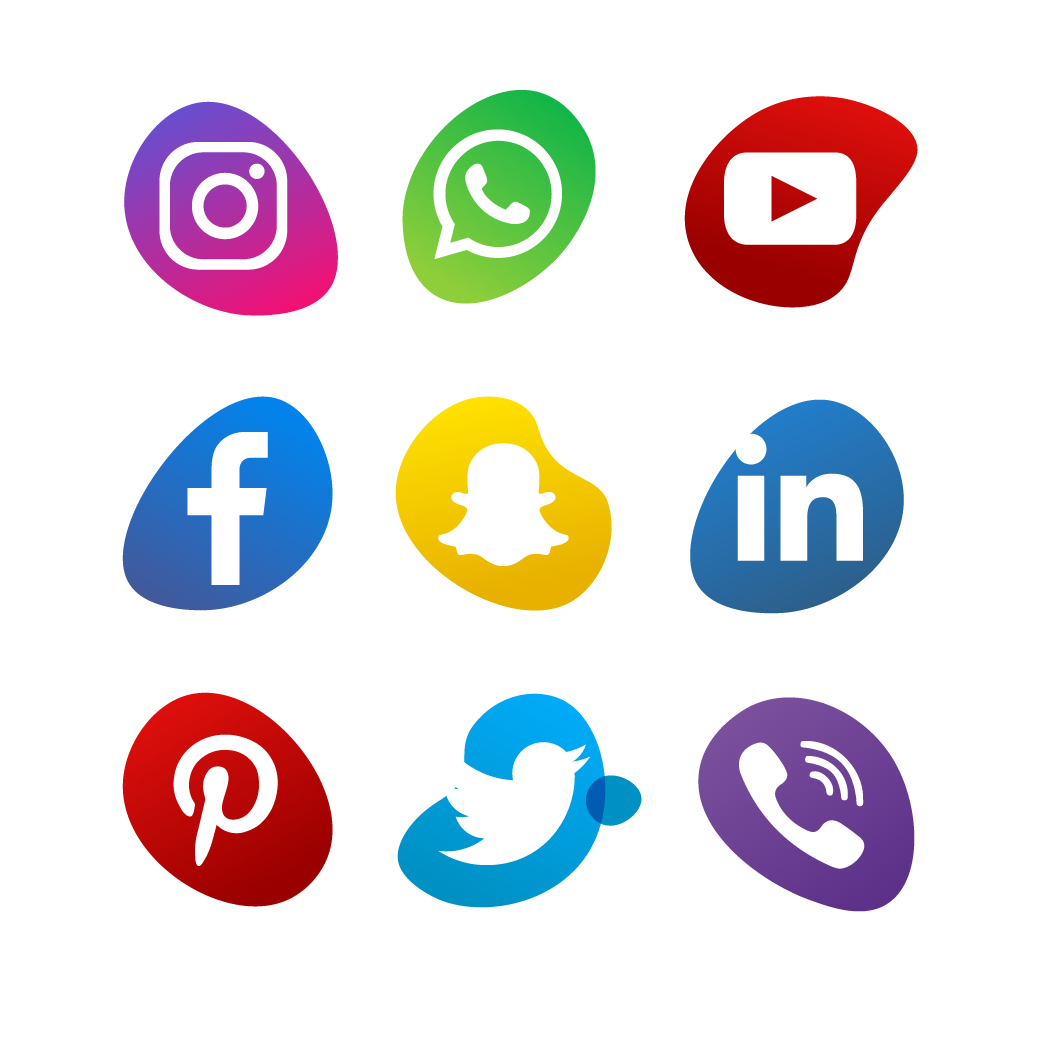 Facebook
 
 Twitter 

 Instagram
WhatsApp
  
 YouTube
 
 LinkedIn
[Speaker Notes: Esta diapositiva se utiliza para el desarrollo de los temas. 

Tipo de letra: Arial en negrilla, tamaño 24
Tamaño sugerido para párrafos : 16
Color: gris oscuro 80% negro 
El texto debe ir alineado a la izquierda.
Si el título es muy largo puede manejarse entres (3) líneas. Si es corto en una (1) o dos (2) líneas. 
NOTA IMPORTANTE: Se debe respetar el área de protección del escudo de armas, no debe colocar imágenes y textos SOBRE el escudo de armas o la palabra MEDELLÍN.]
¿QUÉ ES EL SISTEMA DE PQRSD?
Es una herramienta que puede ser utilizada por todos los ciudadanos para el ingreso de sus solicitudes ante la Alcaldía de Medellín. 

Para interponer una PQRSD, contamos con los canales oficiales definidos por la entidad, por medio de los cuales el ciudadano puede un número único para hacer seguimiento al estado de tu solicitud.
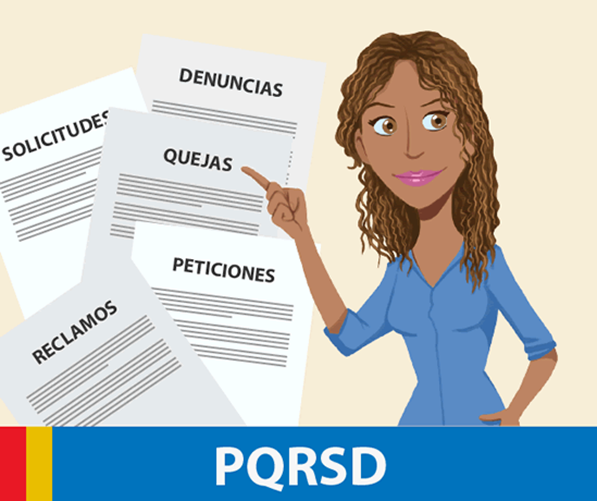 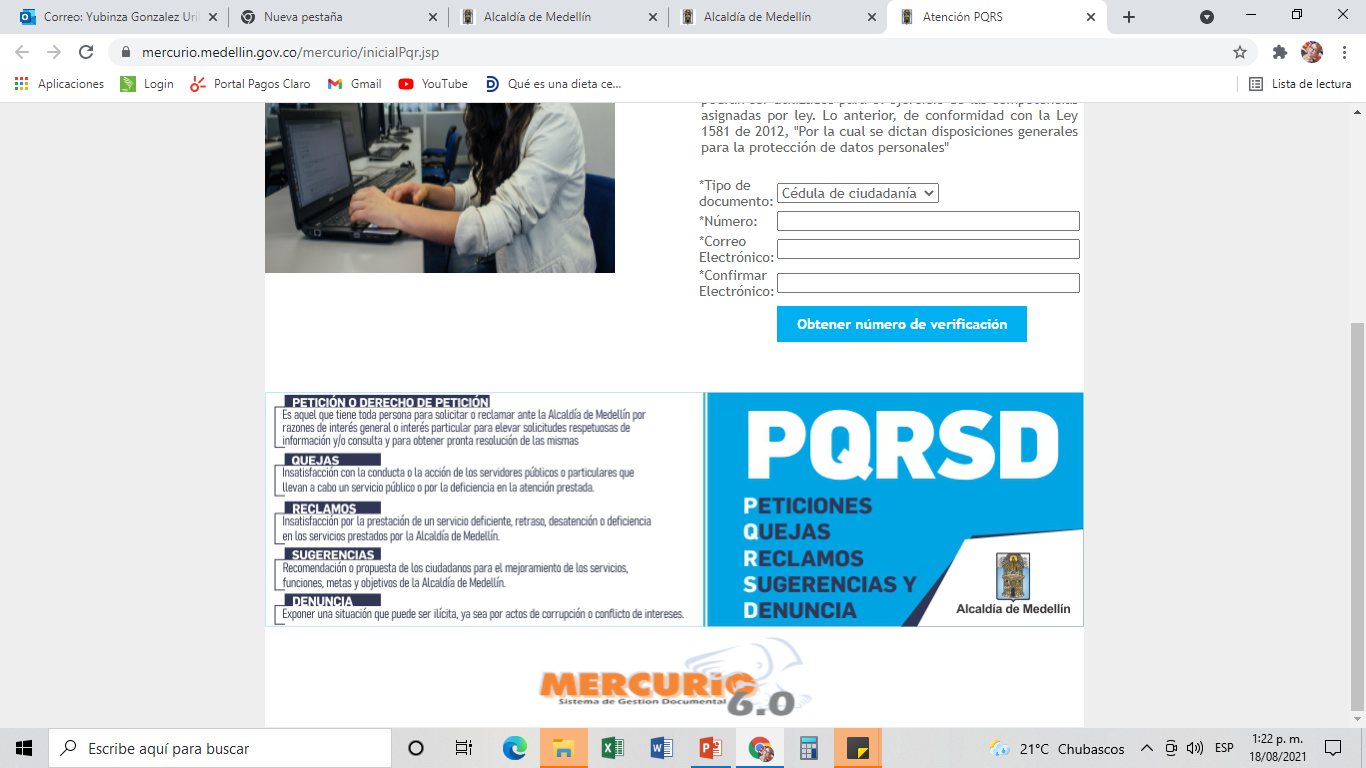 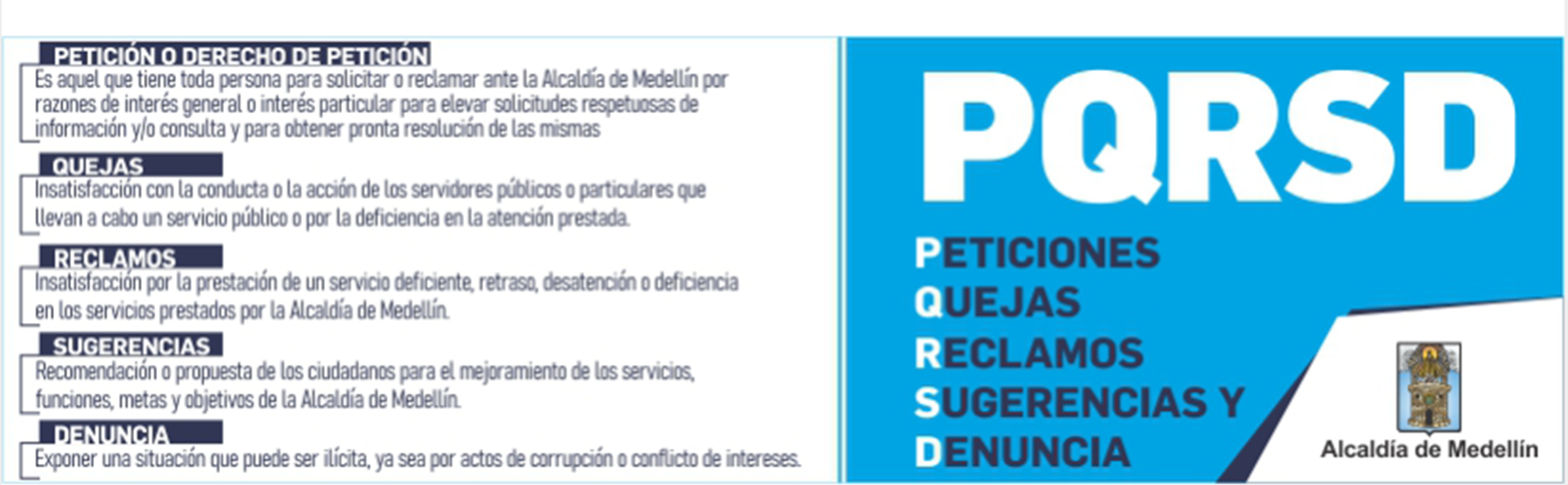 ¿Cómo radicar una PQRSD?
RADICACIÓN DE PQRSD A TRAVÉS DEL CANAL VIRTUAL

Para radicar una solicitud por la página web deberás ingresar por www.medellin.gov.co y dar clic en el link de Peticiones, quejas, reclamos y sugerencias como se muestra en la siguiente imagen:
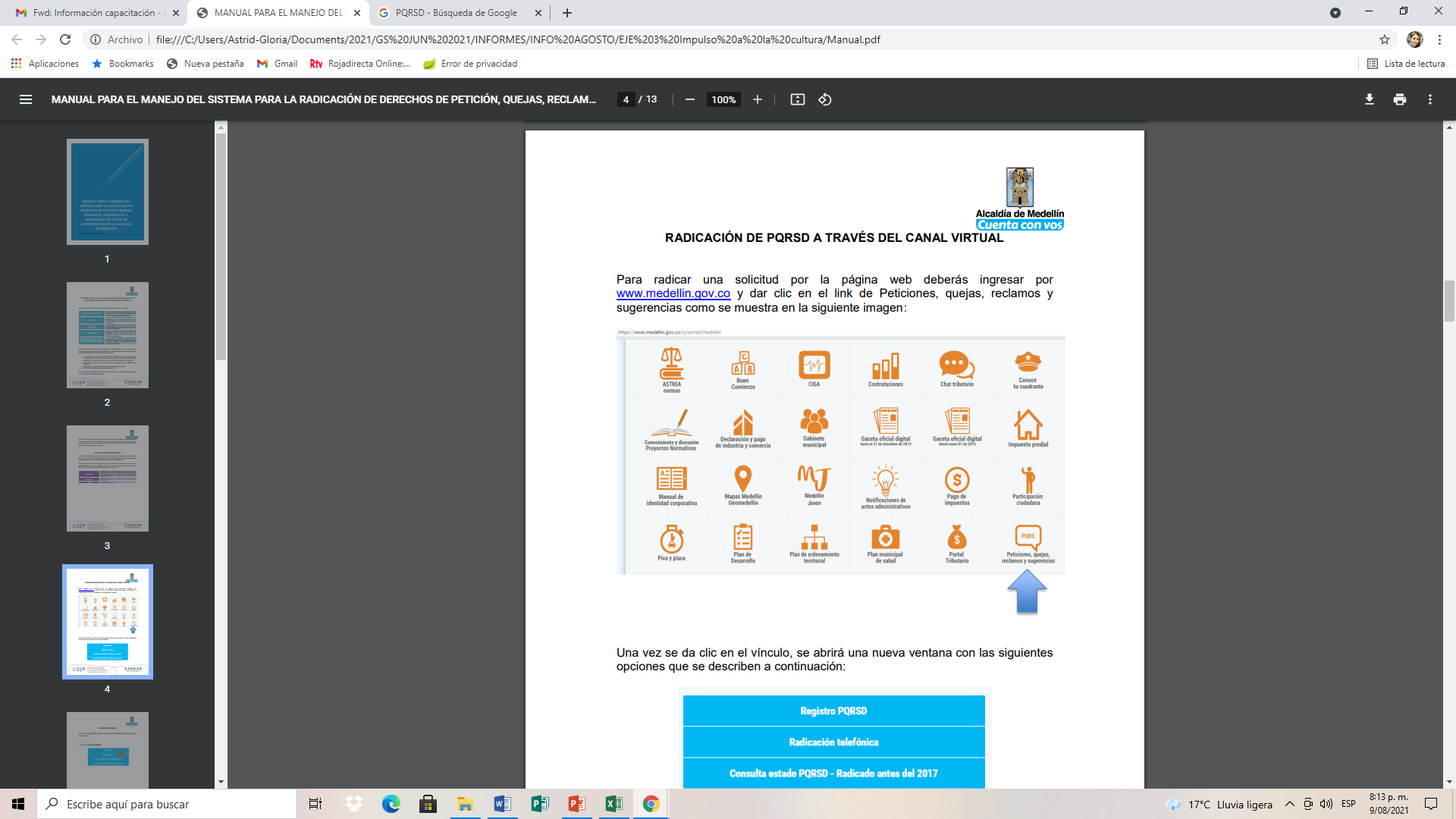 ¿Cómo radicar una PQRSD?
Para radicar una PQRSD ante la Alcaldía de Medellín deberás realizar el siguiente procedimiento: 

1  Dar clic en radicación
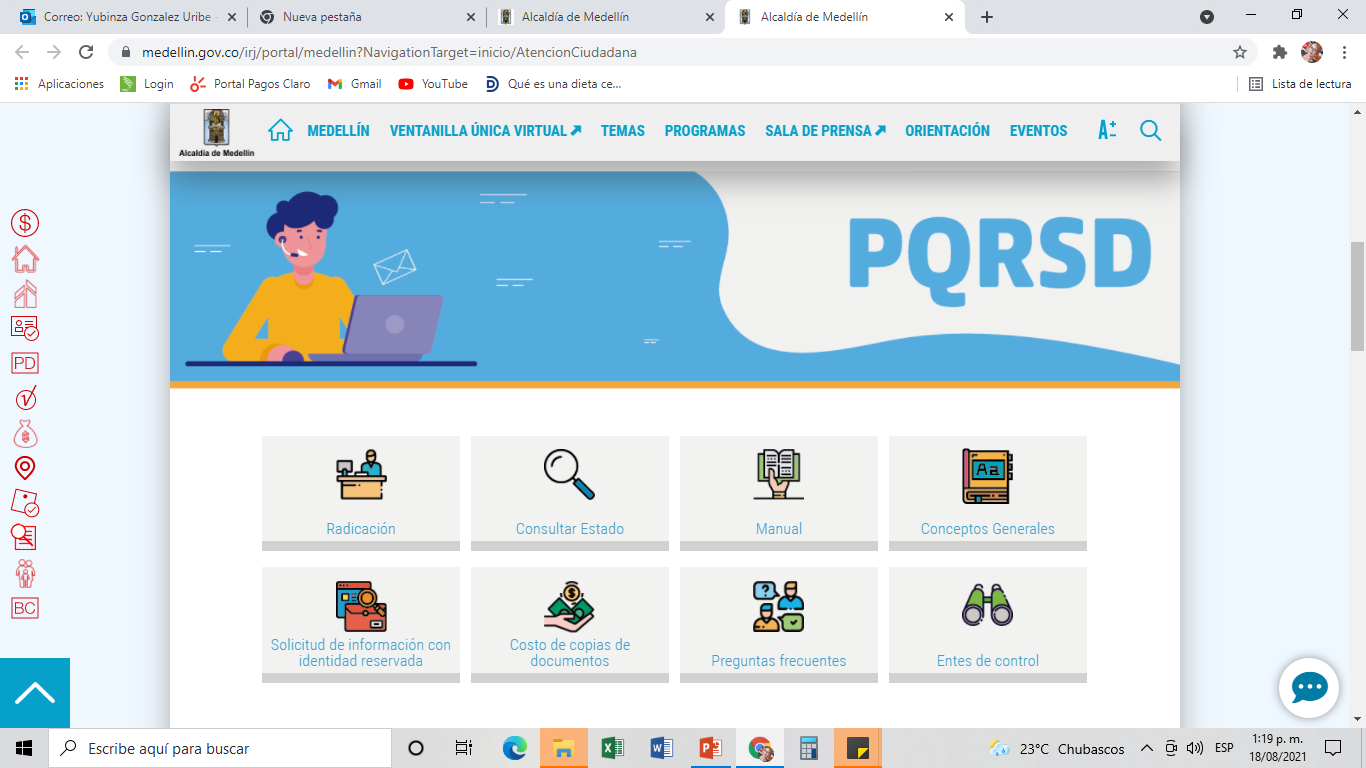 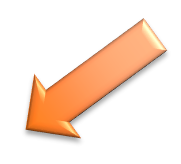 ¿Cómo radicar una PQRSD?
2  Se abrirá una nueva ventana en la que deberás diligenciar toda la información solicitada.
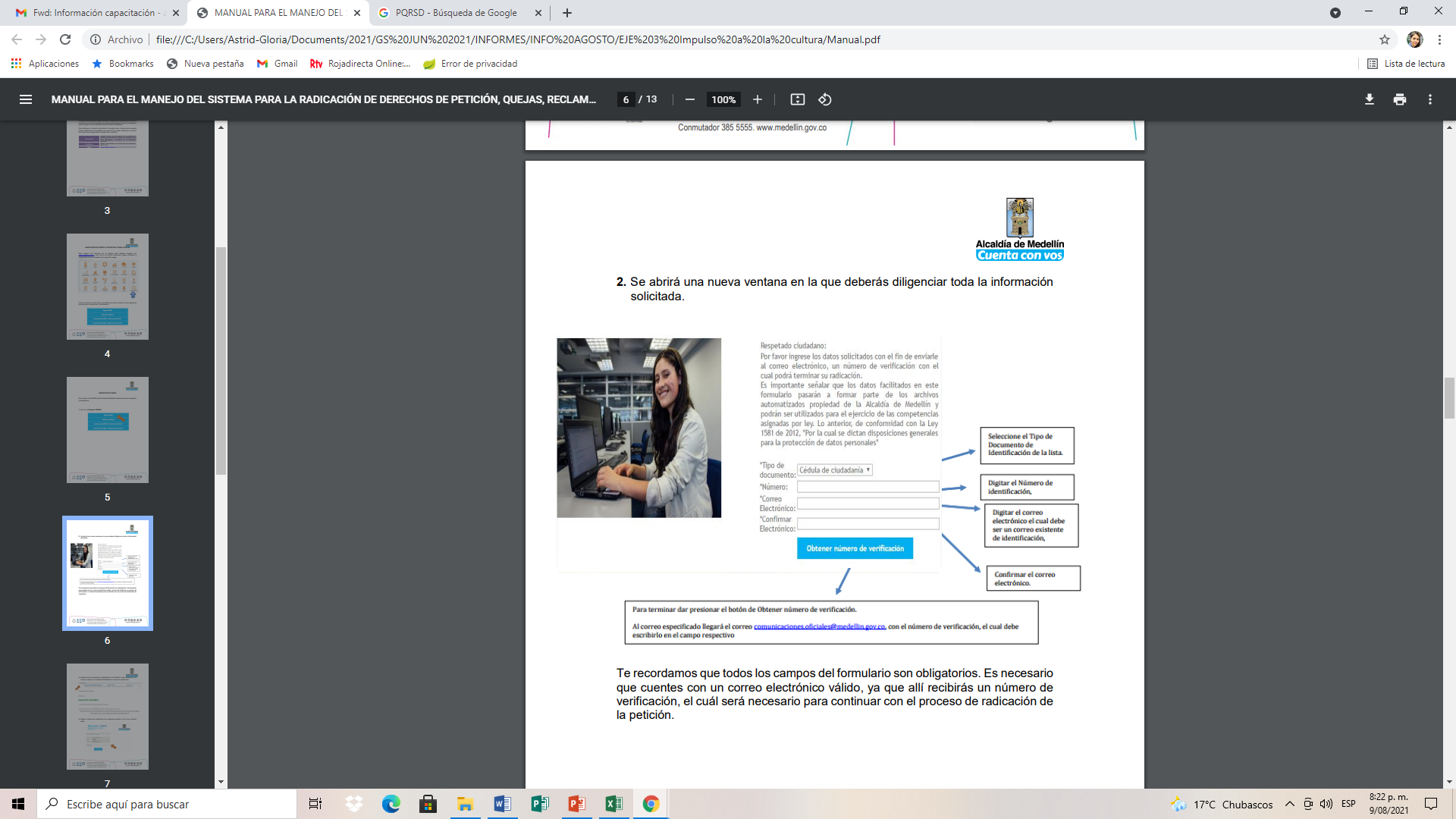 ¿Cómo radicar una PQRSD?
3 Ingresa al correo electrónico registrado en el formulario, para identificar en el correo enviado por la Alcaldía de Medellín el número de verificación
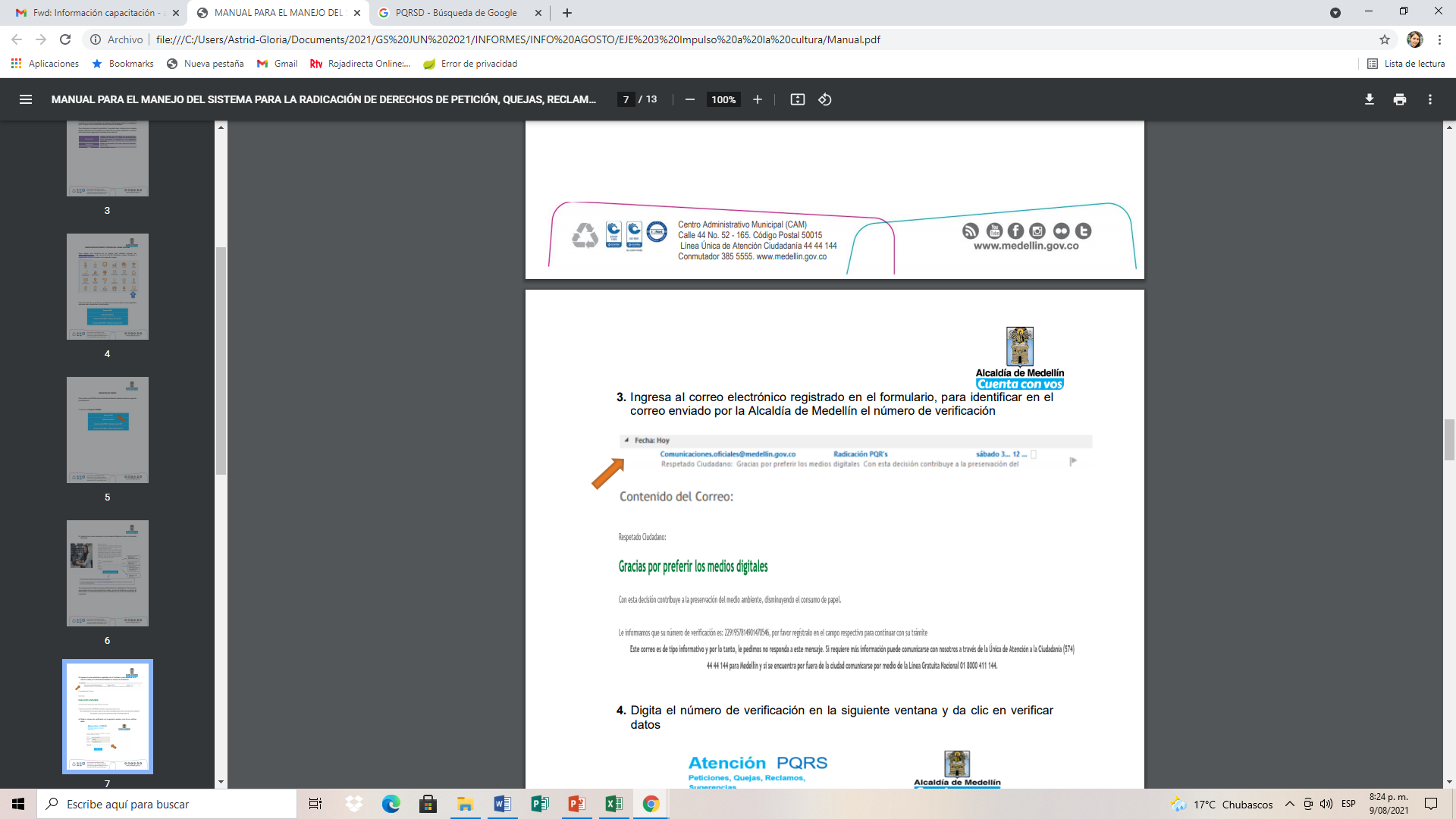 ¿Cómo radicar una PQRSD?
4. Digita el número de verificación en la siguiente ventana y da clic en verificar datos
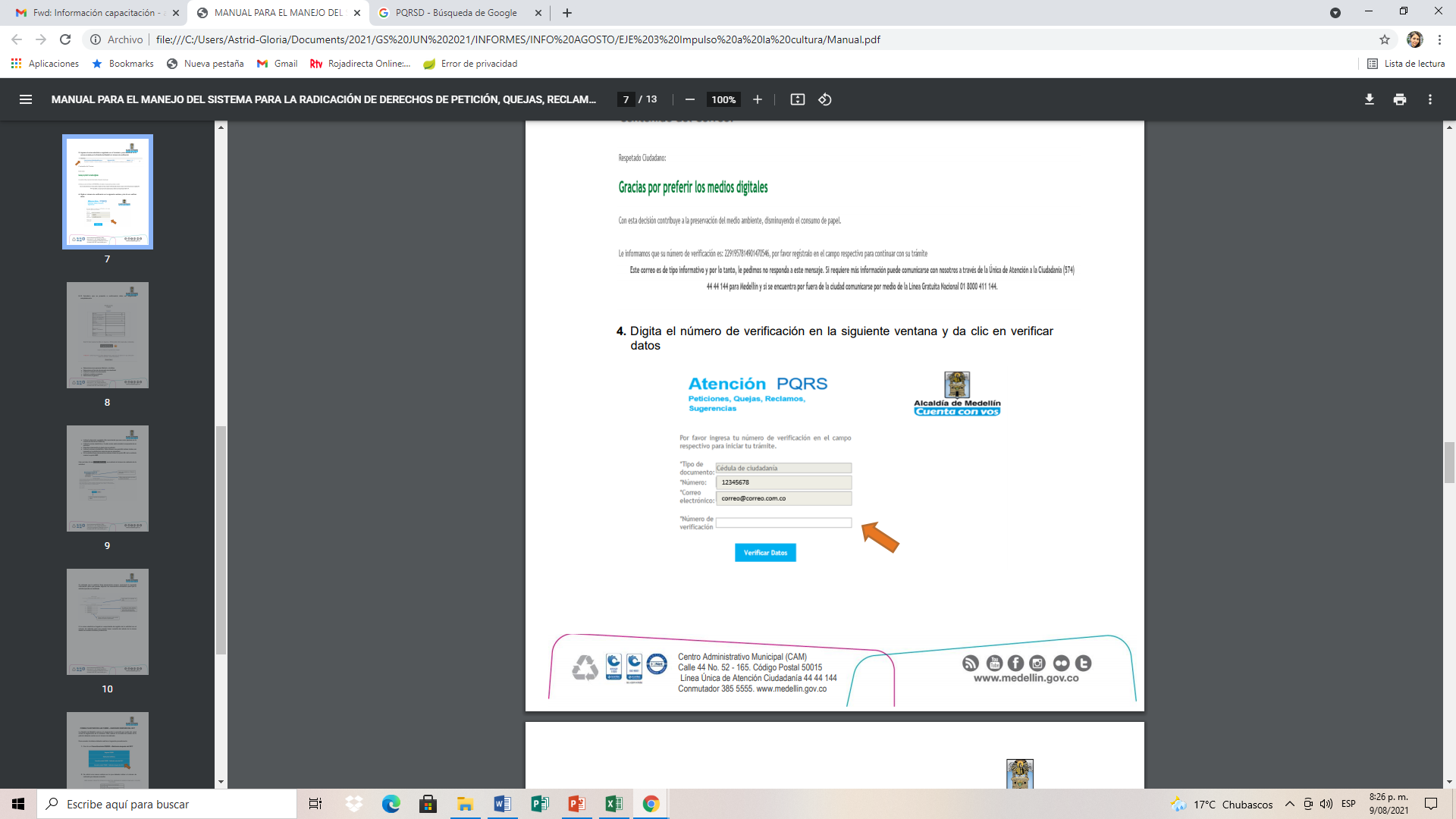 ¿Cómo radicar una PQRSD?
5. El formulario que se presenta a continuación debe ser diligenciado completamente.
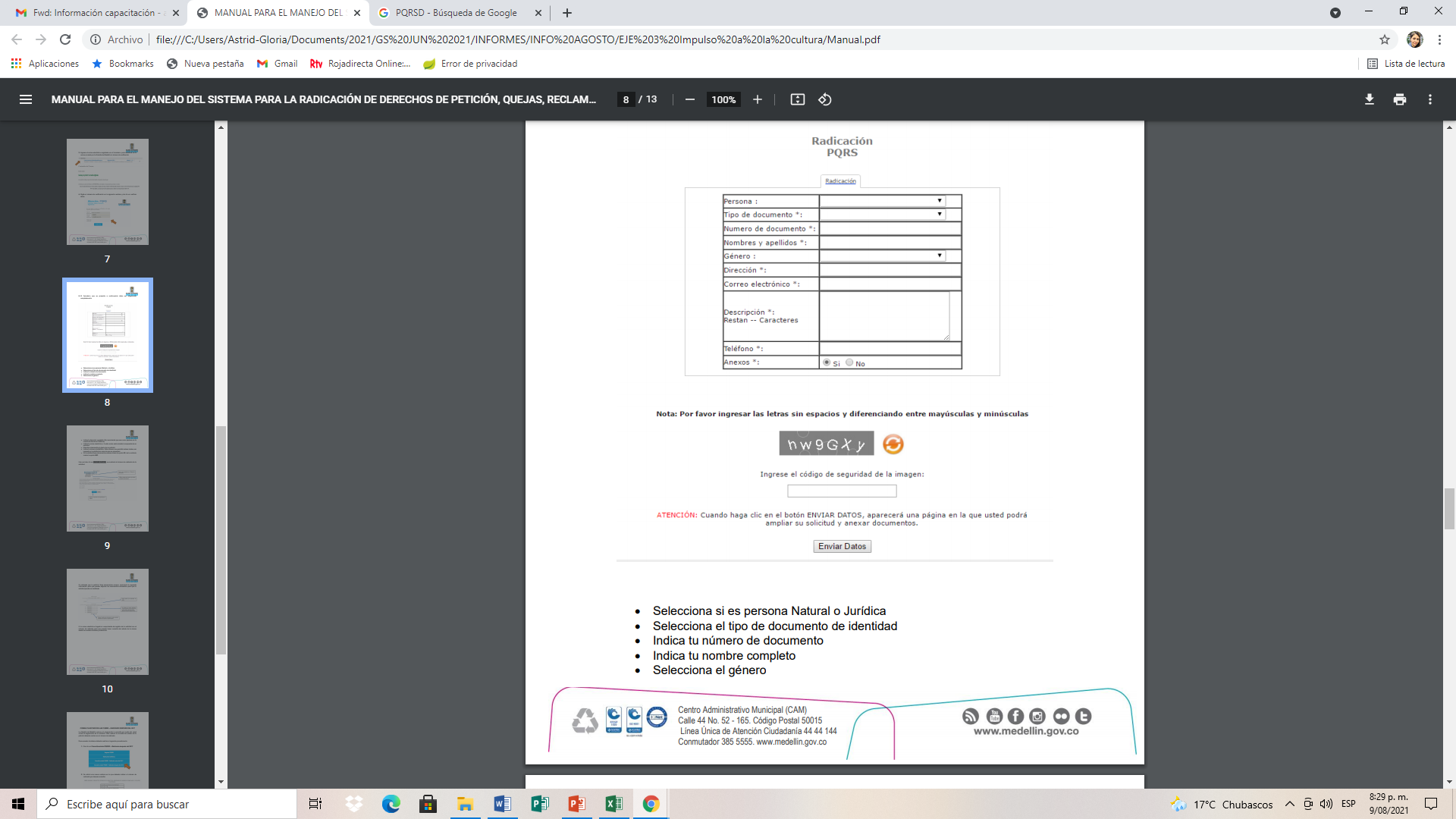 ¿Cómo radicar una PQRSD?
5. El formulario que se presenta a continuación debe ser diligenciado completamente.
Selecciona si es persona Natural o Jurídica 
Selecciona el tipo de documento de identidad 
Indica tu número de documento 
 Indica tu nombre completo 
Selecciona el género
Indica tu dirección completa (Se recomienda que sea como aparece en la cuenta de Servicios Públicos)
 Indica tu correo electrónico. A este correo será enviada la respuesta de su solicitud
 Describe claramente el objeto de su petición 
 Indica tu número de teléfono. Este número nos permitirá aclarar dudas con respecto a la solicitud en caso de que se presenten 
Si la solicitud tiene documentos anexos marca la opción SI, de lo contrario marca la opción NO
TENER EN CUENTA
Una vez des clic en ENVIAR DATOS, se mostrará el número de radicado de tu solicitud
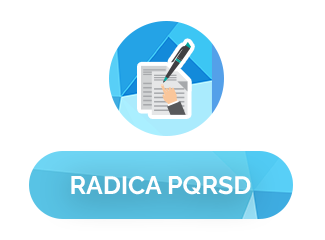 ¿Cómo radicar una PQRSD?
PARA FINALIZAR 

Si indicaste que la petición tiene documentos anexos, aparecerá la siguiente información para que puedas adjuntar los documentos necesarios para que tu solicitud pueda ser analizada











A tu correo electrónico llegará el comprobante de registro de tu solicitud con el 
número de radicado para que puedas hacer consulta del estado de la misma 
desde los canales oficiales ya descritos
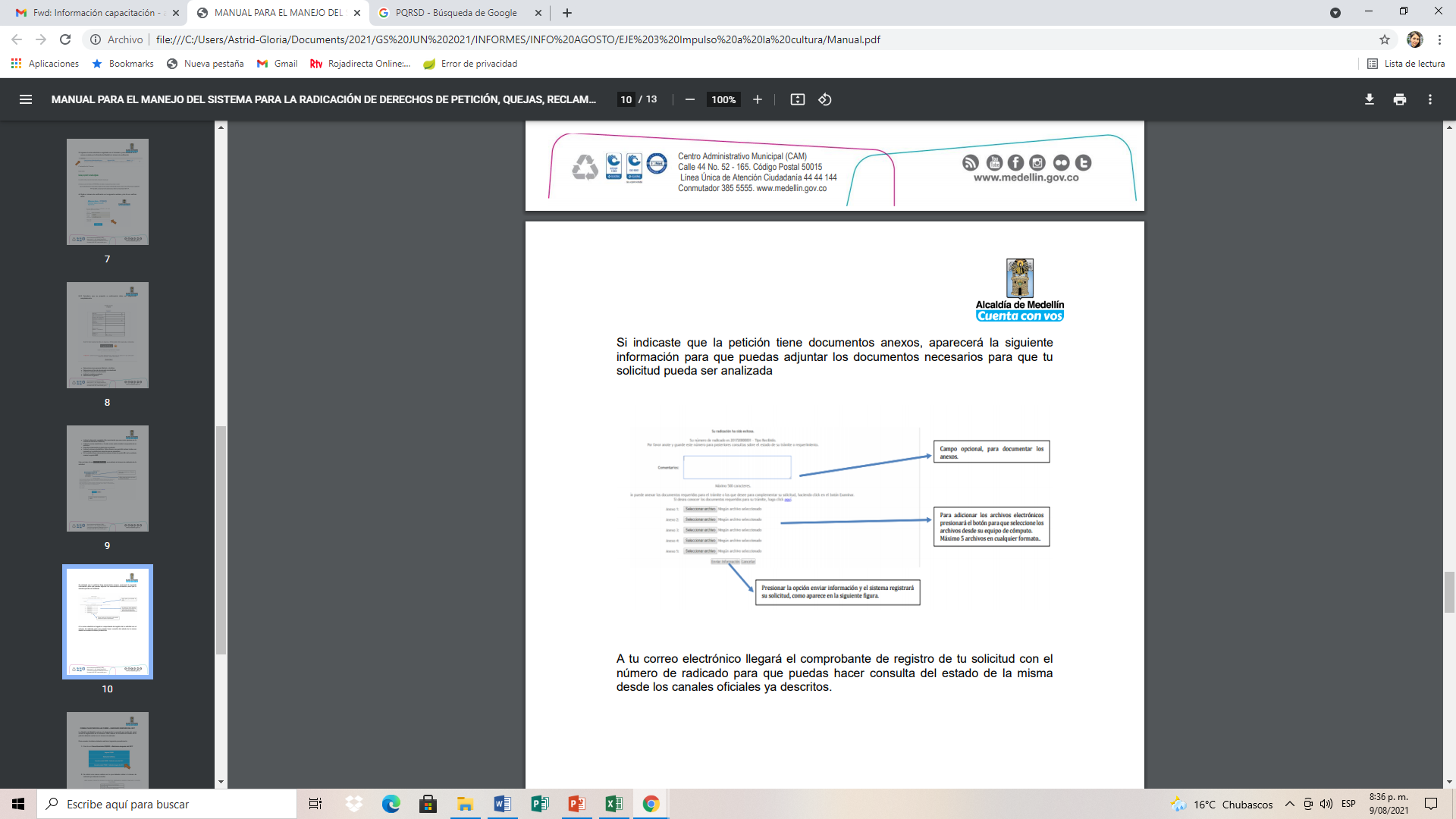 CONSULTA SEGUIMIENTO
Para acceder al sistema deberás realizar el siguiente procedimiento:

1. Dar clic en Consulta estado PQRSD – Radicado después del 2017
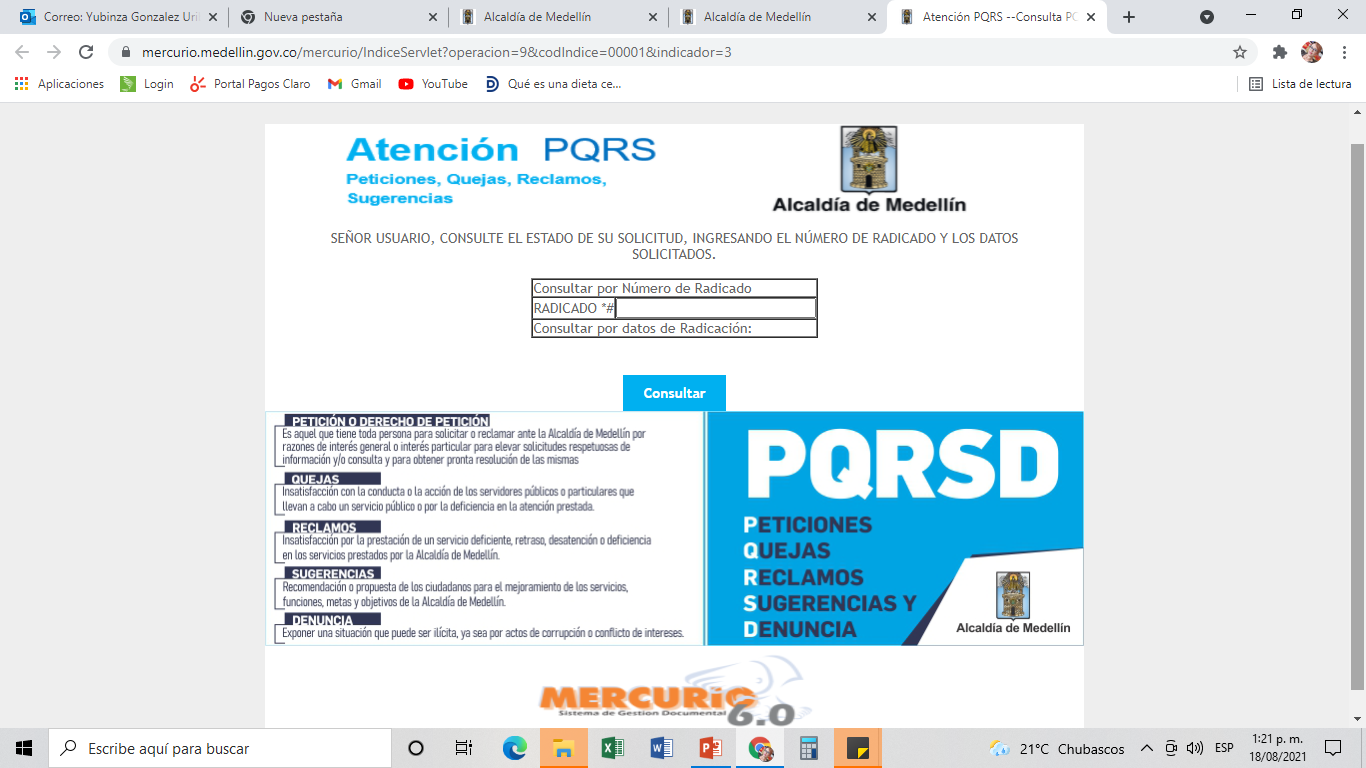 CONSULTAR SEGUIMIENTO
 DE TU RADICADO
2 Se abrirá una nueva ventana en la que deberás indicar el número de radicado que deseas consultar
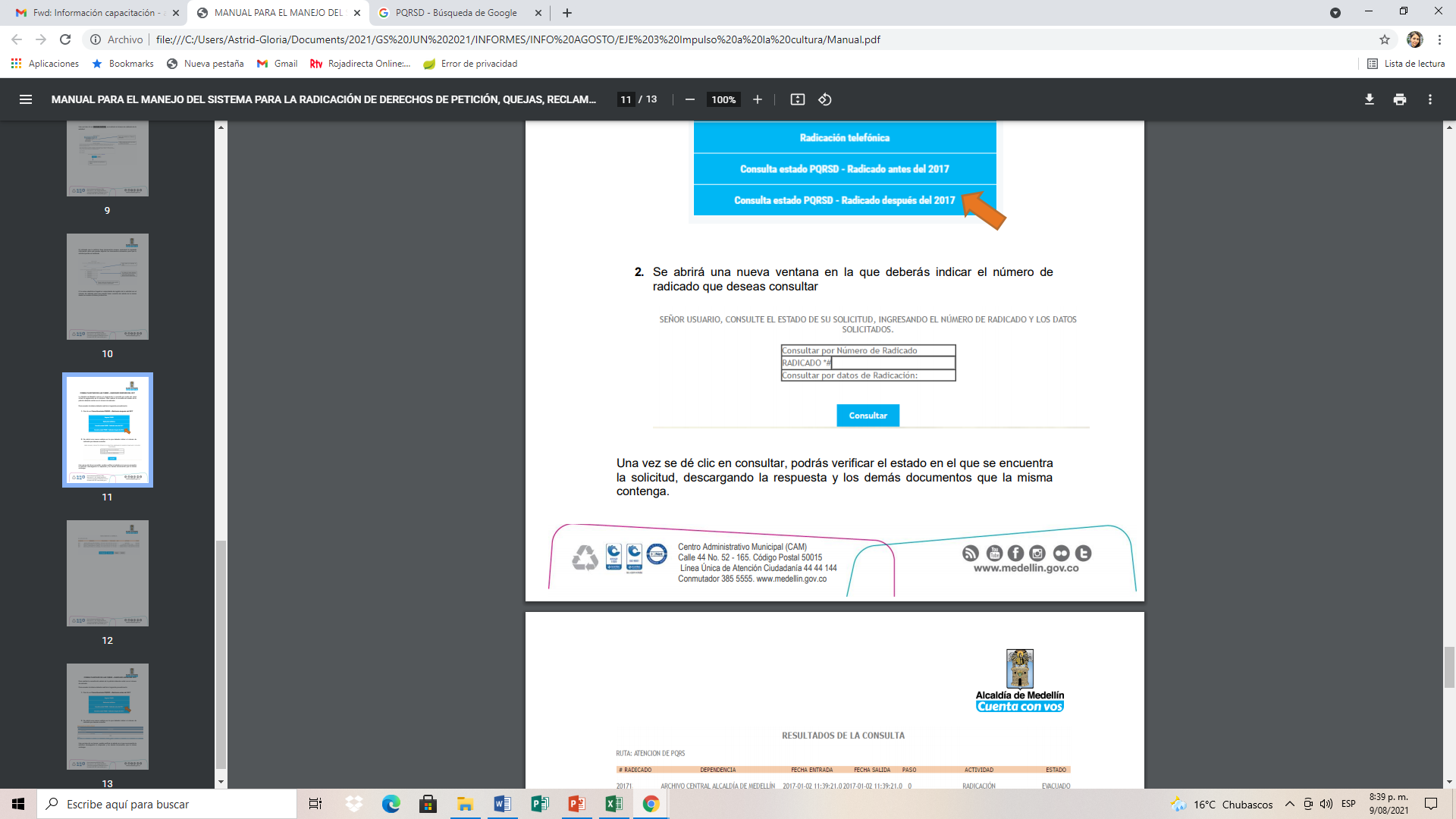 Una vez se dé clic en consultar, podrás verificar el estado en el que se encuentra la solicitud, descargando la respuesta y los demás documentos que la misma contenga.
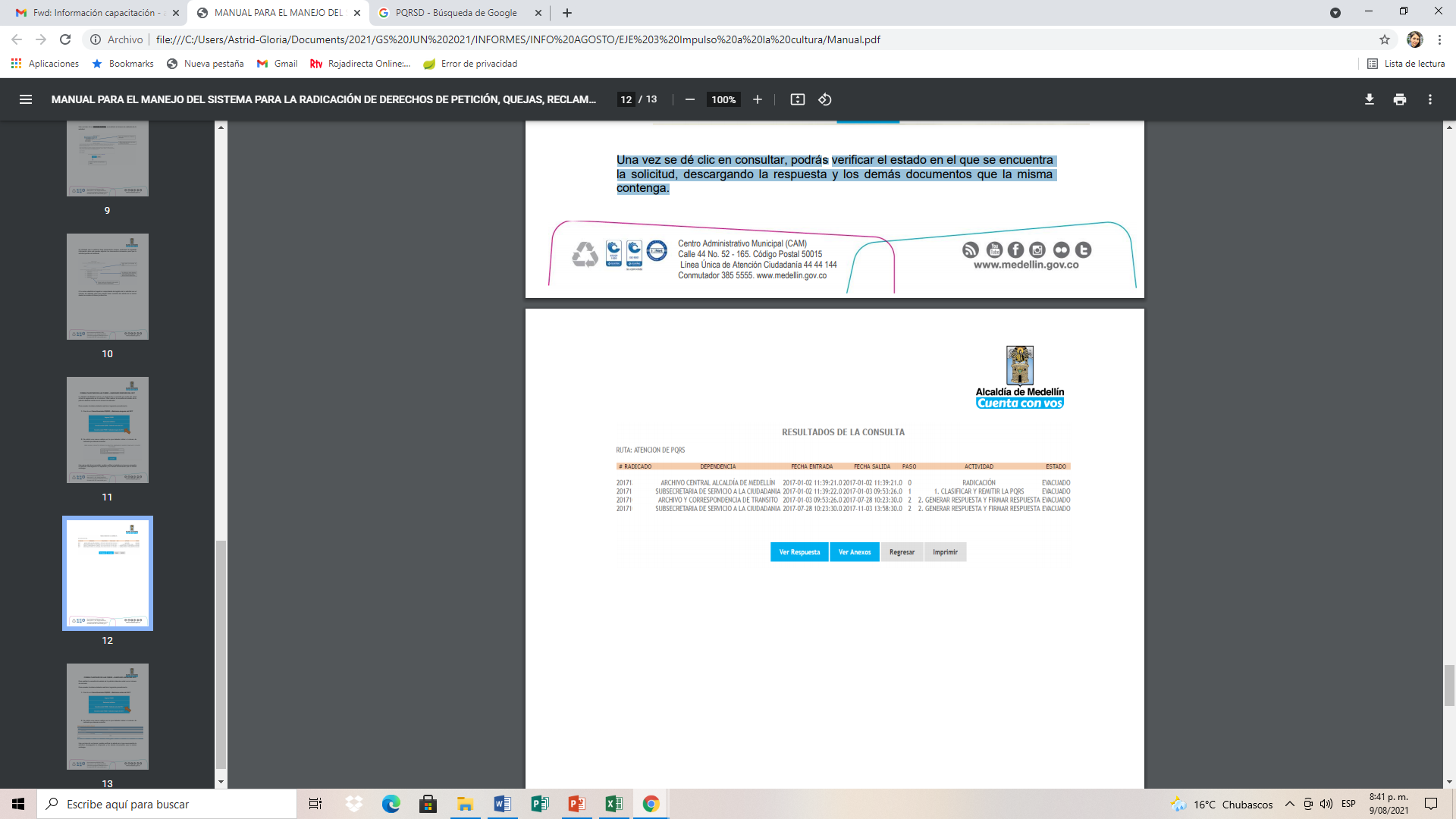 TIEMPOS DE RESPUESTA
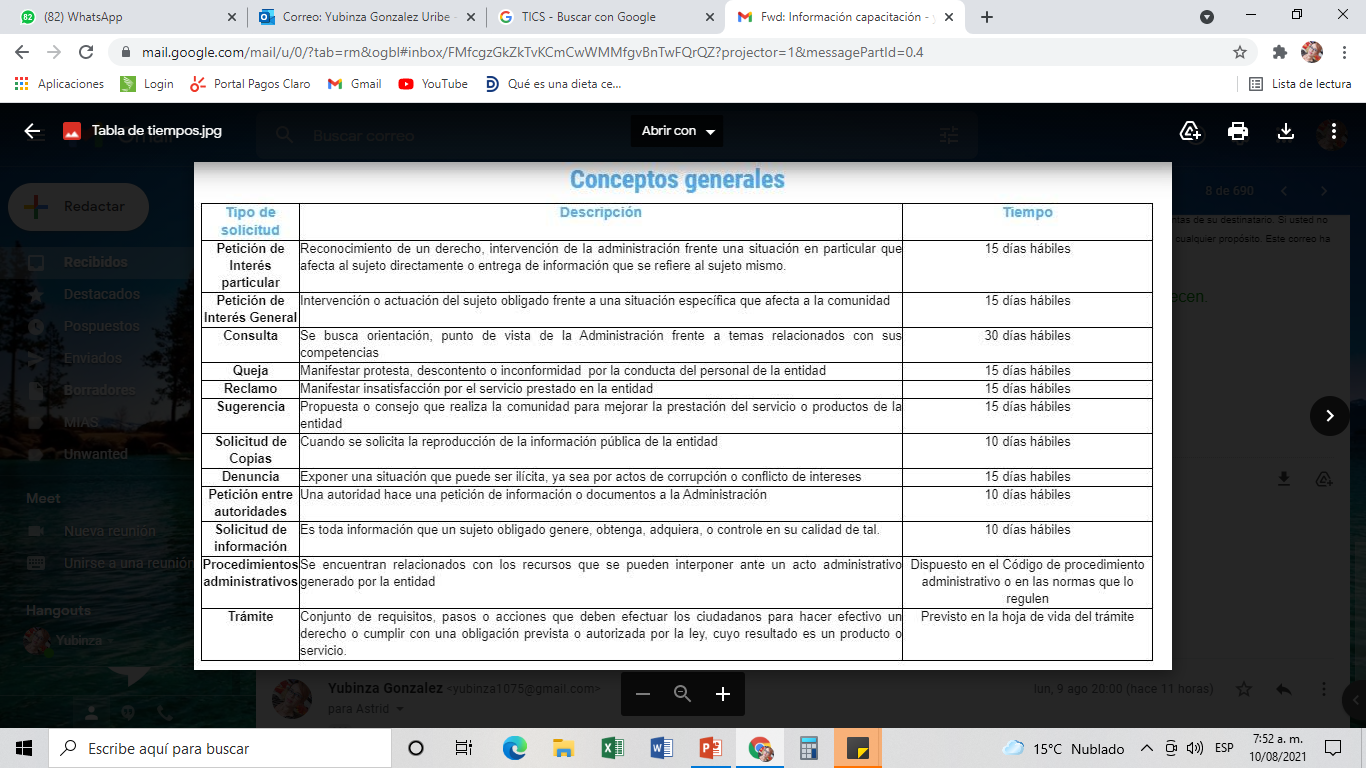 CONTENIDO DEL DERECHO DE PETICIÓN
Autoridad a la que se dirige.
Nombres y apellidos completos del solicitante y de su representante y o apoderado
Número de documento de identidad 
Dirección de correspondencia física o electrónica. 
Objeto de la petición.
Razones en las que se basa su petición.
Documentos necesarios para iniciar el trámite.
La firma del peticionario cuando fuere el caso.
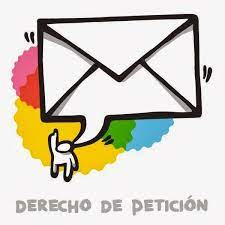 CONSULTA
Se busca orientación, punto de vista de la Administración frente a temas relacionados con sus competencias
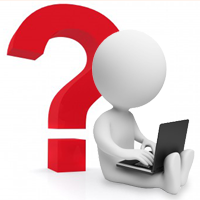 Tiempo 30 días hábiles
QUEJA
Manifestar protesta, descontento o inconformidad  por la conducta del personal de la entidad
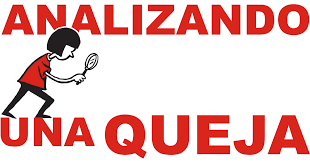 Tiempo 15 días hábiles
RECLAMO
Manifestar insatisfacción por el servicio prestado en la entidad
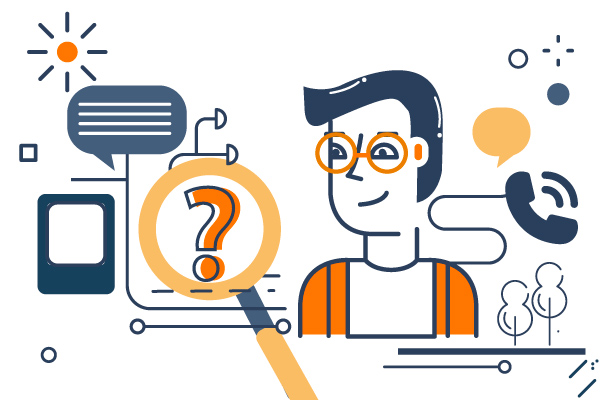 Tiempo 15 días hábiles
SUGERENCIA
Propuesta o consejo que realiza la comunidad para mejorar la prestación del servicio o productos de la entidad
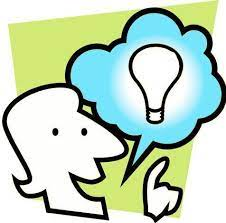 Tiempo 15 días hábiles
SOLICITUD DE COPIAS
Cuando se solicita la reproducción de la información publica de la entidad que ya se encuentra construida
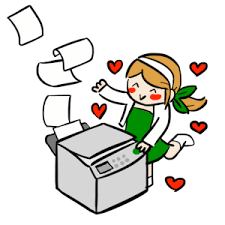 Tiempo 10 días hábiles
DENUNCIA
Intervención o actuación del sujeto obligado frente a una situación específica que afecta a la comunidad
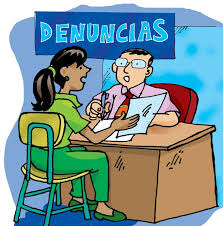 Tiempo 15 días hábiles
SOLICITUD DE INFORMACIÓN
Es toda información que un sujeto obligado genere, obtenga, adquiera, o controle en su calidad de tal y que ya se encuentra construida por alguna dependencia de la entidad.
Tiempo 10 días hábiles
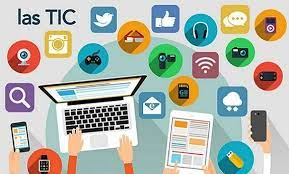 Peticiones relacionadas con la estructura orgánica: funciones y competencias,  descripción de divisiones o departamentos
Información sobre trámites y servicios: requisitos, normatividad, formularios, costos, procedimientos.
Horarios de atención y direcciones de correspondencia o para la atención al ciudadano
Canales de comunicación
Lineamientos creados por la entidad: Actos administrativos, normas, políticas, procesos y procedimientos
Información sobre un radicado
Información sobre procesos contractuales (Depende de Suministros)
PETICIONES POR PERSONAS EN ESTADO DE VULNERABILIDAD Y OTRAS
Solicitudes realizadas por personas infantes, mujeres gestantes, personas en situación de discapacidad, adultos mayores, veteranos Fuerza Pública y víctimas del conflicto armado
Tiempo 15 días hábiles
10 días si se les están vulnerando derechos fundamentales
Artículo, 13, Decreto Ley 019 de 2012
TRÁMITES
Conjunto de requisitos, pasos o acciones que deben efectuar los ciudadanos para hacer efectivo un derecho o cumplir con una obligación prevista o autorizada por la ley, cuyo resultado es un producto o servicio.
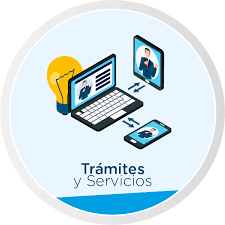 Tiempo 
Previsto en la hoja de vida del trámite
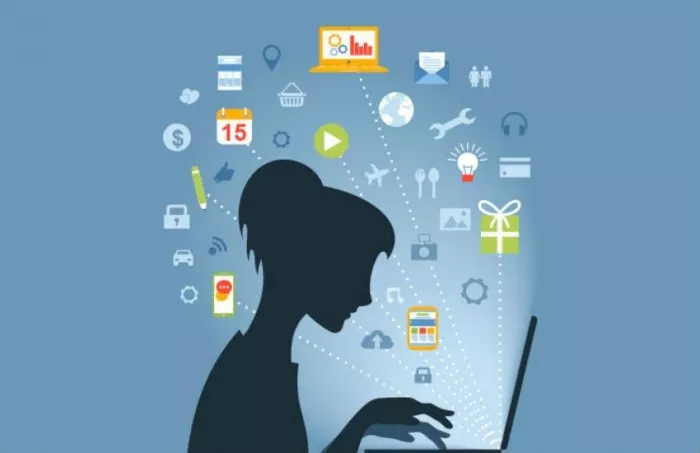 MUCHAS GRACIAS